<?xml version="1.0" encoding="utf-16"?>
<Slide xmlns:xsi="http://www.w3.org/2001/XMLSchema-instance" xmlns:xsd="http://www.w3.org/2001/XMLSchema">
  <questions />
  <links />
  <webs />
  <indices />
  <faqs />
  <occurrences />
  <title>E-učenje</title>
  <id>0</id>
  <presentationName>Svojstva i primjena video materijala za učenje.pptx</presentationName>
  <isLast>false</isLast>
</Slide>
E-učenje
Svojstva i primjena video materijala za učenje
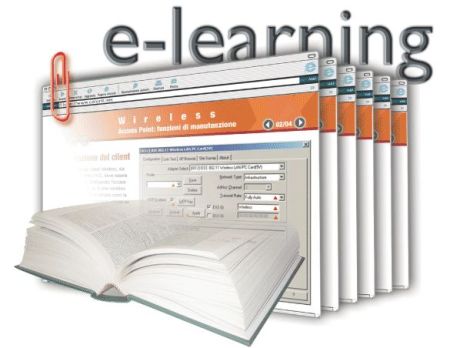 <?xml version="1.0" encoding="utf-16"?>
<Slide xmlns:xsi="http://www.w3.org/2001/XMLSchema-instance" xmlns:xsd="http://www.w3.org/2001/XMLSchema">
  <questions />
  <links />
  <webs />
  <indices />
  <faqs />
  <occurrences />
  <title />
  <id>0</id>
  <presentationName>Svojstva i primjena video materijala za učenje.pptx</presentationName>
  <isLast>false</isLast>
</Slide>
Čemu služi E-učenje?
Zašto snimati predavanja?
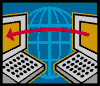 <?xml version="1.0" encoding="utf-16"?>
<Slide xmlns:xsi="http://www.w3.org/2001/XMLSchema-instance" xmlns:xsd="http://www.w3.org/2001/XMLSchema">
  <questions />
  <links />
  <webs />
  <indices />
  <faqs />
  <occurrences />
  <title>Istraživanje</title>
  <id>0</id>
  <presentationName>Svojstva i primjena video materijala za učenje.pptx</presentationName>
  <isLast>false</isLast>
</Slide>
Istraživanje
Osnovna podjela: 
 1) Video predavanja
 2) Animacije
 3) Simulacije
 4) “Filmovi”
<?xml version="1.0" encoding="utf-16"?>
<Slide xmlns:xsi="http://www.w3.org/2001/XMLSchema-instance" xmlns:xsd="http://www.w3.org/2001/XMLSchema">
  <questions />
  <links />
  <webs />
  <indices />
  <faqs />
  <occurrences />
  <title>Video predavanja</title>
  <id>0</id>
  <presentationName>Svojstva i primjena video materijala za učenje.pptx</presentationName>
  <isLast>false</isLast>
</Slide>
Video predavanja
Karakteristike
Podjela: 
Klasično predavanje
Predavanje sa prezentacijom
Predavanje uz pomoć računala
<?xml version="1.0" encoding="utf-16"?>
<Slide xmlns:xsi="http://www.w3.org/2001/XMLSchema-instance" xmlns:xsd="http://www.w3.org/2001/XMLSchema">
  <questions />
  <links />
  <webs />
  <indices />
  <faqs />
  <occurrences />
  <title>Animacije&#xB;</title>
  <id>0</id>
  <presentationName>Svojstva i primjena video materijala za učenje.pptx</presentationName>
  <isLast>false</isLast>
</Slide>
Animacije
Animacija je brzo prikazivanje sekvenci 2D /3D slika ili pozicija modela postavljenih tako da stvaraju iluziju pokreta.
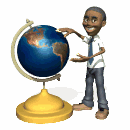 <?xml version="1.0" encoding="utf-16"?>
<Slide xmlns:xsi="http://www.w3.org/2001/XMLSchema-instance" xmlns:xsd="http://www.w3.org/2001/XMLSchema">
  <questions />
  <links />
  <webs />
  <indices />
  <faqs />
  <occurrences />
  <title />
  <id>0</id>
  <presentationName>Svojstva i primjena video materijala za učenje.pptx</presentationName>
  <isLast>false</isLast>
</Slide>
Karakteristike
Osnovna podjela:
Cel animacija
Stop motion
Računalne
<?xml version="1.0" encoding="utf-16"?>
<Slide xmlns:xsi="http://www.w3.org/2001/XMLSchema-instance" xmlns:xsd="http://www.w3.org/2001/XMLSchema">
  <questions />
  <links />
  <webs />
  <indices />
  <faqs />
  <occurrences />
  <title>Simulacije</title>
  <id>0</id>
  <presentationName>Svojstva i primjena video materijala za učenje.pptx</presentationName>
  <isLast>false</isLast>
</Slide>
Simulacije
<?xml version="1.0" encoding="utf-16"?>
<Slide xmlns:xsi="http://www.w3.org/2001/XMLSchema-instance" xmlns:xsd="http://www.w3.org/2001/XMLSchema">
  <questions />
  <links />
  <webs />
  <indices />
  <faqs />
  <occurrences />
  <title>Simulacije</title>
  <id>0</id>
  <presentationName>Svojstva i primjena video materijala za učenje.pptx</presentationName>
  <isLast>false</isLast>
</Slide>
Simulacije
Karakteristike
Podjela: 
Simulacije kojima sami upravljamo
Simulacije koje samo simuliraju neki proces
<?xml version="1.0" encoding="utf-16"?>
<Slide xmlns:xsi="http://www.w3.org/2001/XMLSchema-instance" xmlns:xsd="http://www.w3.org/2001/XMLSchema">
  <questions />
  <links />
  <webs />
  <indices />
  <faqs />
  <occurrences />
  <title>“Filmovi”</title>
  <id>0</id>
  <presentationName>Svojstva i primjena video materijala za učenje.pptx</presentationName>
  <isLast>false</isLast>
</Slide>
“Filmovi”
<?xml version="1.0" encoding="utf-16"?>
<Slide xmlns:xsi="http://www.w3.org/2001/XMLSchema-instance" xmlns:xsd="http://www.w3.org/2001/XMLSchema">
  <questions />
  <links />
  <webs />
  <indices />
  <faqs />
  <occurrences />
  <title>“Filmovi”</title>
  <id>0</id>
  <presentationName>Svojstva i primjena video materijala za učenje.pptx</presentationName>
  <isLast>false</isLast>
</Slide>
“Filmovi”
Karakteristike
Podjela: 
Kratki
Srednji
Dugi
<?xml version="1.0" encoding="utf-16"?>
<Slide xmlns:xsi="http://www.w3.org/2001/XMLSchema-instance" xmlns:xsd="http://www.w3.org/2001/XMLSchema">
  <questions />
  <links />
  <webs />
  <indices />
  <faqs />
  <occurrences />
  <title>Vizualizacija</title>
  <id>0</id>
  <presentationName>Svojstva i primjena video materijala za učenje.pptx</presentationName>
  <isLast>false</isLast>
</Slide>
Vizualizacija
Zašto vizualizirati nešto?
<?xml version="1.0" encoding="utf-16"?>
<Slide xmlns:xsi="http://www.w3.org/2001/XMLSchema-instance" xmlns:xsd="http://www.w3.org/2001/XMLSchema">
  <questions />
  <links />
  <webs />
  <indices />
  <faqs />
  <occurrences />
  <title>Vizualizacija</title>
  <id>0</id>
  <presentationName>Svojstva i primjena video materijala za učenje.pptx</presentationName>
  <isLast>false</isLast>
</Slide>
Vizualizacija
Kako vizualizirati nešto?
Osnovni tipovi: 
Pomoću ljudi
Pomoću računala
Pomoću objekta
<?xml version="1.0" encoding="utf-16"?>
<Slide xmlns:xsi="http://www.w3.org/2001/XMLSchema-instance" xmlns:xsd="http://www.w3.org/2001/XMLSchema">
  <questions />
  <links />
  <webs />
  <indices />
  <faqs />
  <occurrences />
  <title>Slide15</title>
  <id>0</id>
  <presentationName>Svojstva i primjena video materijala za učenje.pptx</presentationName>
  <isLast>false</isLast>
</Slide>
<?xml version="1.0" encoding="utf-16"?>
<Slide xmlns:xsi="http://www.w3.org/2001/XMLSchema-instance" xmlns:xsd="http://www.w3.org/2001/XMLSchema">
  <questions />
  <links />
  <webs />
  <indices />
  <faqs />
  <occurrences />
  <title />
  <id>0</id>
  <presentationName>Svojstva i primjena video materijala za učenje.pptx</presentationName>
  <isLast>false</isLast>
</Slide>
Ima li pitanja?
<?xml version="1.0" encoding="utf-16"?>
<Slide xmlns:xsi="http://www.w3.org/2001/XMLSchema-instance" xmlns:xsd="http://www.w3.org/2001/XMLSchema">
  <questions />
  <links />
  <webs />
  <indices />
  <faqs />
  <occurrences />
  <title>Hvala na pažnji!</title>
  <id>0</id>
  <presentationName>Svojstva i primjena video materijala za učenje.pptx</presentationName>
  <isLast>false</isLast>
</Slide>
Hvala na pažnji!